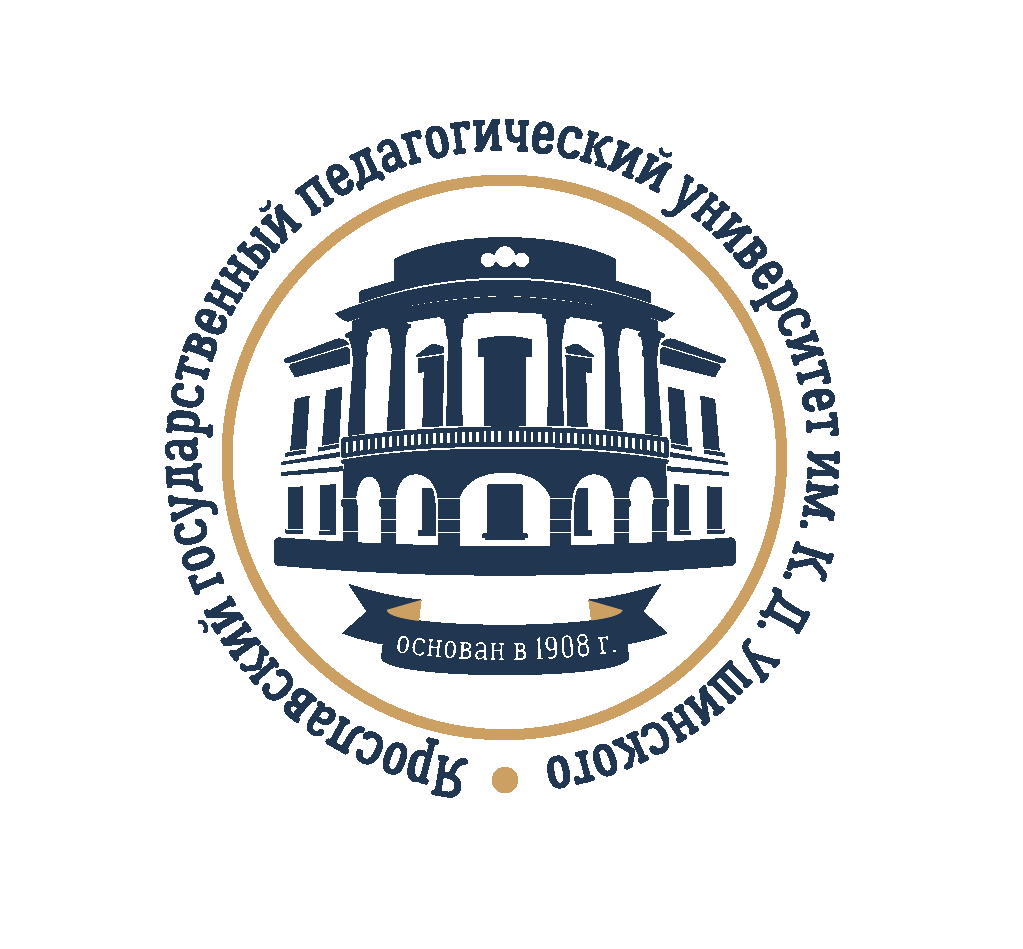 Научно -   исследовательская работа студентов
Факультет социального управления 
2022 год
Перспективные линии развития (ключевые задачи) НИР студентов, обозначенные на 2022 год
Интеграция студентов в грантовые проекты и гос.задания, выполняемые кафедрами.
Поддержка активности студентов и сопровождение их участия в профессиональных конкурсах и олимпиадах.
Развитие системы студенческого научного общества факультета (СНО).
Интеграция студентов в грантовые проекты и гос.задания
1.  Грант в форме субсидии на реализацию мероприятий, направленных на поддержку студенческих научных сообществ в рамках государственной программы Российской Федерации «Научно-технологическое развитие Российской Федерации» (Соглашение от «01» июня 2022 г. № 075-15-2022-1082)
Период реализации гранта: 01 июня – 31 декабря 2022 года
Тема проекта: «Лаборатории молодёжных психолого-педагогических исследований»
Студенты, магистранты, аспиранты и преподаватели факультета принимали активное участие в разработке и реализации мероприятий гранта, а также деятельности ключевых студенческих лабораторий.
Интеграция студентов в грантовые проекты и гос.задания
2. Государственное задание Министерства просвещения РФ на НИР "Механизмы оценки и сопровождения процесса обеспечения социальной и психологической безопасности подростков в образовательной организации" (073-00109-22-02)
Результатом работы магистрантов стали публикации 3 статей ВАК (Шварц Т.С. , Додонов М.М., Луканин Н.С.)
3. Государственное задание Министерства просвещения Российской Федерации № 07300077-21-02 на выполнение научных исследований по теме «Допрофессиональная педагогическая подготовка обучающихся в системе непрерывного педагогического образования» (№ реестровой записи 730000Ф.99.1. БВ09АА00006). (магистранты и аспиранты кафедры педагогических технологий)
Разработка и реализация исследовательских проектов с региональными партнерами
Совместный исследовательский проект с Государственным литературно-мемориальным музеем – заповедником Н.А. Некрасова Карабиха
Руководитель проекта Белкина В.В. 
Проектная группа  - студенты 9929 «Дополнительное образование»
Проект по развитию СНО факультета и университета (в стадии подготовки заявки на грант)
Тема: Коллаборация сообществ образовательной практики как фактор развития СНО педагогического вуза.
Цель: Разработка и апробация механизмов взаимодействия студенческого научного сообщества с различными социальными партнерами для выявления актуальных проблем образовательной практики и запросов на проведение педагогических исследований.
Научные руководители проекта: Белкина В.В., Цирульникова Е.А., Беляева О.А., Кривунь М.П.
Студенческие научные лаборатории
«Психология учебной деятельности и готовности к обучению (Научные руководители - Нижегородцева Н.В., д.пс.н., профессор, зав.кафедрой педагогической психологии; Жукова Т.В., к.пс.н., доцент кафедры педагогической психологии) кол-во участников - 12.
Лаборатория актуальных молодежных социологических исследований – ЛАМСИ (Научные руководители - Научные руководители - Макеева Т.В., канд. пед. наук, доцент, заведующий кафедрой социальной педагогики и организации работы с молодежью; Гурьянчик В.Н., канд. ист. наук, доцент, доцент кафедры социальной педагогики и организации работы с молодежью).
Развитие soft skills студентов вуза (Руководитель - Цымбалюк А.Э., соруководитель психолог Психологической службы Виноградова В.О.) - 10 человек.
Медиация и управление конфликтами (Руководитель - Юферова М.А. – 7 человек. Реализуется на базе психологической службы ЯГПУ.
Актуальные запросы студентов к психологической службе вуза. Руководители лаборатории: А.Э. Цымбалюк, руководитель психологической службы ЯГПУ, доцент кафедры общей и социальной психологии, канд. психол. наук; Т.С. Шварц, ассистент кафедры общей и специальной психологии, психолог психологической службы ЯГПУ.
Студенческая научно-исследовательская лаборатория «Финансовая грамотность детям» (Научный руководитель - Будахина Надежда Леонидовна, кол-во участников- 30 человек.
Студенческая научно-исследовательская лаборатория «SAGE Школьники за продвижение глобального предпринимательства» (Научный руководитель - Будахина Надежда Леонидовна, кол-во участников - 30 человек.
Результаты 2022 года по значимым показателям НИР студентов
Количество студенческих публикаций в 2022 году
Количество ПГАС за достижения в учебной и научно-исследовательской деятельности в 2022 году 
(по факультетам)
Количество федеральных и областных стипендий на учебный год
(по факультетам)
Количество студенческих работ, поданных на вузовские конкурсы НИР (на преподавателя)
Педагоги - наставники
Байбородова Л.В., Белкина В.В.
Паладьев С.Л., Лекомцева Е.Н., Филиппов Г.А., Будахина Н.Л.,  Репина А.В., Нижегородцева Н.В., Солынин Н. Э, Ледовская Т.В., Цымбалюк А.Э. Юферова М.А., Макеева Т.В., Гурьянчик В.Н., Зайцева М.А., Тарханова И.Ю.
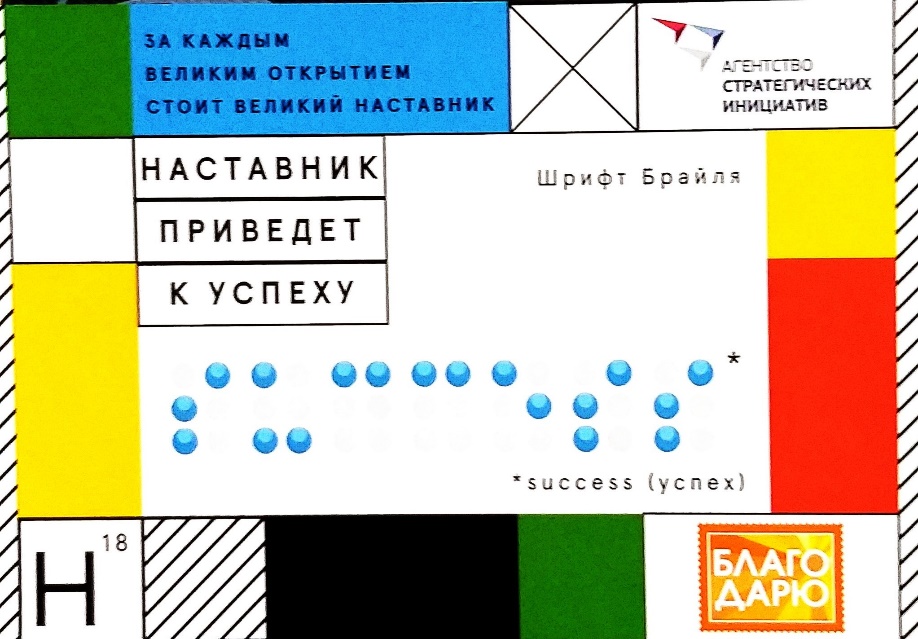 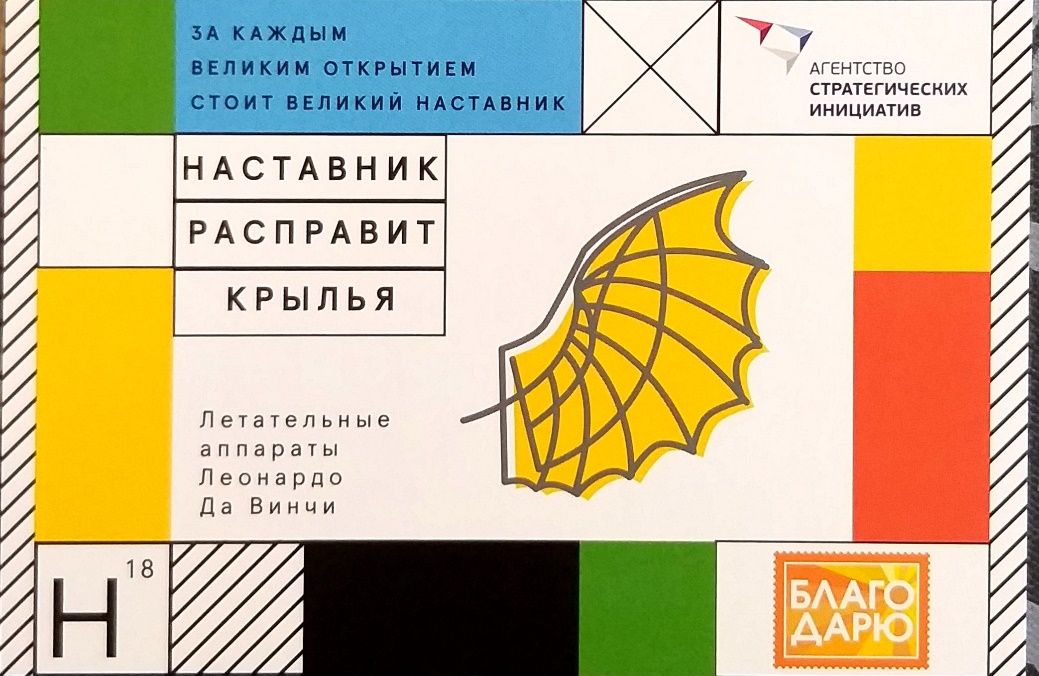 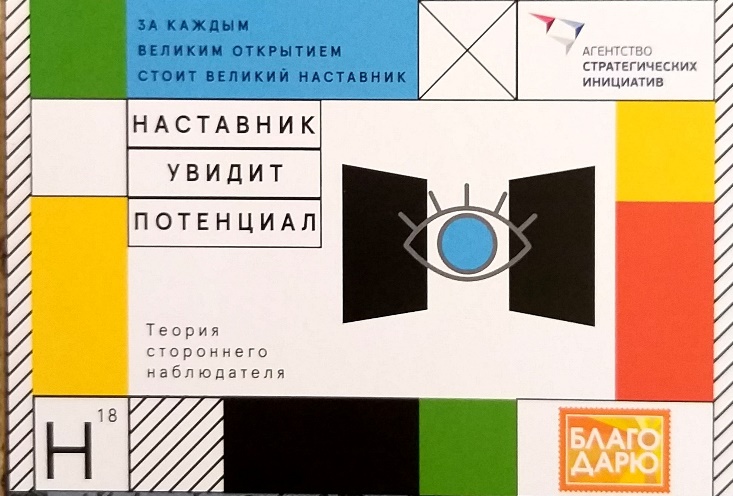 Благодарю за внимание!